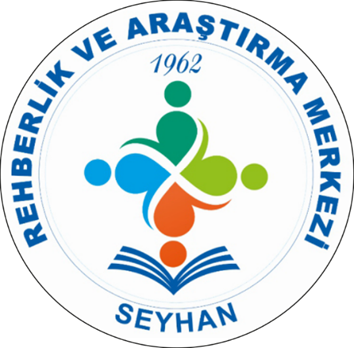 ERGENLİK  ve ERGENLİKTE İLETİŞİM
OCAK 2022
ERGENLİK;
Bireyde biyolojik, psikolojik, zihinsel ve sosyal açıdan gelişme ve olgunlaşmanın (değişmenin) olduğu; çocukluktan yetişkinliğe (erişkinliğe) geçiş dönemidir.
Ergenliğe giriş;
Kızlarda                11-11.5 yaş
Erkeklerde            11.5-12 yaş
ERGENLİĞİN EVRELERİ
-Başlangıç Dönemi         kızlarda 13-15 yaş                                                  				                erkeklerde 15-17 yaş   

-Orta Dönem                 kızlarda 15-18 yaş
                                          erkeklerde 17-19 yaş

-Son Dönem                  kızlarda 18-20 yaş
                                          erkeklerde 19-21 yaş
BAŞLANGIÇ DÖNEMİ
Erkeklere Ait Özellikler

Gürültücülük
Sakarlık
Çabuk sinirlenme
Dağınıktır, temizliğe yeterince önem vermeme
Kızlara göre boy ve ağırlık olarak daha hızlı gelişir.
Cinsellik ve kızlar hakkında daha fazla konuşur.
Ev dışında arkadaşları ile vakit geçirme istekleri artar.
Kızlara Ait Özellikler
Erkeklere göre daha belirsiz ve silik özelliklere sahiptirler. 
Yaşça büyük erkeklere ilgi duyarlar.
Romantik aşkla ilgilenirler
Olur olmaz şeylere gülme eğilimindedirler.
ORTA DÖNEM
İçki ve sigara gibi bağımlılık yapan madde kullanımının en fazla denendiği yaşlardır.
Neden sonuç kavramlarına sahip değillerdir.
Güçlü olduklarına ve zarar görmeyeceklerine ilişkin inançları yüksektir.
Bağımsız olma yönündeki çabaları artar.
Aile içi çatışmalar fazladır.
Cinsellik bu dönemin en temel özelliğidir.
Gizliliğe önem verirler.
Derslere olan ilgi azalmıştır.
SON DÖNEM
Fiziksel gelişim hemen hemen tamamlanmıştır.   
Fiziksel büyüme yavaşlar. 
Arkadaşları ile beraber olma ihtiyacı devam etmektedir. 
Toplum yaşadığı çevre ve okulca kabul görmek ister.
Düşüncelerine ve duygularına aileleri tarafından saygı duyulması ihtiyacındadırlar.
BEDENSEL GELİŞİM
Çocukta yeni bir tip meydana gelir. Boy uzar, kas ve kemikler gelişir, sivilceler görülebilir. 
Bedensel gelişime bağlı olarak bel ve bacak ağrıları görülebilir.
El ve ayaklardaki büyümeler sakarlıklara neden olabilir.
ZİHİNSEL GELİŞİM
Çocuk 11 yaşından sonra yetişkinler gibi mantıksal düşünme düzeyine erişir.
Bir sorunun çözümünde birçok faktörü görebilir ve ele alabilir.
Mizah ve espri anlayışı gelişmiştir.
SOSYAL GELİŞİM
Ergen toplumda saygınlık kazanmak ve statü sahibi olmak ister.
Aileye olan bağımlılığı azalır, arkadaşlıklar önem kazanır.
Çevresinde onlar gibi olmak istediği kişileri arar.
Bir kimlik arayışı içindedir.
DUYGUSAL GELİŞİM
Çok sayıda duygusal değişiklik görülür.
Yoğun çelişkiler ve ikilemler yaşar.
Duygusal gelgitler yaşar.
Çok kırılgandır. 
En ufak eleştiriyi benliklerine yapılan bir saldırı olarak algılar ve abartılı tepkiler gösterir.
Başkalarına acımasız eleştiriler yaparlar.
ERGENLERİN EN SIK YAŞADIKLARI DUYGULAR
KORKU
ENDİŞE
ÖFKE
SEVGİ
Saç sakal uzatmak
Eve geç gelme
Farklı giyim tarzı
Arkadaşları ile fazla vakit geçirme
Karşı cinsle arkadaşlık kurma
Yeteri kadar ders çalışmama
Fazla para harcama
Meslek seçimi
ERGENLİKTE ANNE-BABA TUTUMLARI
Gevşek Disiplinli- Aşırı Seven/Kollayan Aileler
Tüm yaşamları çocuk üzerine kuruludur.
 Aileyi çocuk yönetir. 
 Çocuklarının bağımlı, bencil, tutturucu, nazlı, güçsüz ve güvensiz, şımarık, sorumsuz kişilik geliştirmesine neden olurlar.
Sıkı Disiplinli - Aşırı Seven Aileler
Çocuklarına karşı sevecen, ilgili ve düşkündür ancak hata yapmasını kabullenemezler. 
 Çocuklarının arkadaşlık ilişkisi zayıf, çekingen, sürekli ana-babadan onay bekleyen, mükemmeliyetçi, kendi başına karar veremeyen, karşıyı suçlayan kişilik geliştirmesine neden olurlar.
Sıkı Disiplinli – Sevgisiz Aileler
Ortamın sürekli gergin olduğu, eleştiri, azar ve dayağın yoğun yaşandığı ailedir.
Çocuklarının benlik saygısı düşük, güvensiz, tedirgin, düşmanca duyguları yoğun, saldırgan davranışlara yatkın kişilik geliştirmesine neden olurlar.
Gevşek Disiplinli-Sevgisi Yetersiz Aileler
Sevgi ve sevecenliğin yetersiz olduğu, denetimi gevşek ailedir. 
Çocuklarının başına buyruk, tutarsız, dikkat çekmek isteyen, davranış bozukluğu ve suça eğilimli kişilik  geliştirmesine neden olurlar.
Seven-Benimseyen-Demokratik Aileler
Çocuklarını seven, benimseyen, saygı ve sevginin yoğun olduğu sorunların konuşularak çözüldüğü ailedir. 
Çocuklarının olumlu, ılımlı, kendine güvenen, yanlış yapmaktan korkmayan, sosyal ilişkileri güçlü  kişilik geliştirmeleri sağlarlar.
ANNE BABALARA  ÖNERİLER
Çatışmaların doğal olduğunu kabul edin, soğuk kanlı ve sakin olun. Fevri davranışlardan kaçının. 

Akranları veya kardeşleri ile kıyaslamayın.
Ergen, ana-baba kontrolüne karşı çıksa da, otorite desteğine ihtiyacı vardır. Ona istediği her zaman yanında olduğunuzu hissettirin, söyleyin.
Sıkıcı ve öğüt veren konuşmalardan kaçının.
Disiplin konusunda eşinizle görüş birliğinde olun, gencin yanında tartışmamaya özen gösterin.
Çocuklarınızın sizinle paylaşmak istemedikleri bazı sırları, mektupları, hatıra defterleri olabilir. Buna saygı gösterin.
Onların sorumluluklarını kendi üzerinize almayın. 
İletişim kurarken iyi bir dinleyici olun. Onu dinlemeye her an hazır olduğunuzu hissettirin.
Problemlerinizi “Kapı aralığında” çözmeye çalışmayın.
Çocuklarınızı severken boğmayın. Özgürlük kişiliklerinin gelişmesini olumlu yönde etkileyecektir.
Onları sürekli denetim altında tutmaya çalışmayın. Ona güvendiğinizi hissettirin.
Onların görüş ve düşüncelerine önem verdiğinizi onlara söyleyin.
Onlardan mükemmel olmalarını beklemeyin. 
Ufak tefek hatalarını görmezden gelin.
Gerektiğinde özür dilemesini bilin.
Ergenlikte yaşayacağı fiziksel ve psikolojik değişimler konusunda daha önceden bilgi vererek hazırlıklı olmalarını sağlayın.
SENİ SEVİYORUM” ,
” İYİ Kİ VARSIN”ve 
“SANA GÜVENİYORUM” 
sözlerini korkmadan ve cömertçe kullanın.
ERGENLİK DÖNEMİNDE ÖĞRETMENİN ÖĞRENCİYE YAKLAŞIMI NASIL OLMALI?
Öğrencideki değişimi en iyi öğretmeni görür
Ergenlik dönemindeki birey kendisi için ideal kişilikler oluşturabilmektedir. İdeal kişilikler, hayal unsuru olabileceği gibi bir ünlü ya da öğrencinin kendi yaşamından biri de olabilir. Özellikle öğretmenler, ergenlik dönemindeki birey için ideal birer rol modelidir. Ailesinden fazla gördüğü arkadaş çevresi ve öğretmenler, bireyin hayatının şekillenmesine yardım edebilecek önemdedir.
Öğretmenler rol modeli olmanın yanı sıra okulda öğrencilere yapılacak rehberlik hizmetinde de kilit rol oynarlar. Rehberliğin temel amacı bireyin kendisini tanımasına yardımcı olmaktır. Bu yüzden okulda güvenlik görevlisinden üst yönetime kadar her kademe, öğrencilerin karakteristik özelliklerinin farkına varmalı ve ona göre davranmalıdır.
Uzman kişilerin ergenlere ulaşması her zaman mümkün olmaz, ancak öğretmenler rehberlik uzmanlarının yönlendirmeleri ve koordinasyonuyla sorunların üstesinden gelinmesine yardımcı olabilirler. Öğretmenler okulda, kendi etki alanındaki tüm öğrencileri yakından tanıma fırsatı bulurlar.
Rehberlik biriminin ve bu alandaki danışmanların yönlendirilmesiyle branş öğretmenleri de öğrencilerin gelişim aşamalarını takip ve kontrol edebilirler. Bu nedenle ergenlik dönemine ait sosyal, fiziksel, ruhsal gelişimsel özellikleri bilmeleri ve bu bilgilere göre hareket etmeleri yararlı olacaktır. Branş öğretmenleri bu amaçla ergenlik psikolojisiyle ile ilgili yapılan çalışmaları takip edebilir ya da okul rehberlik servisi işbirliğiyle ilerleyebilirler.